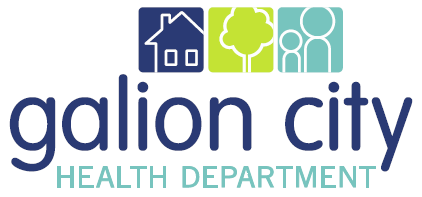 Competing Issues on the BallotMarijuana on the Ballot
GCHD Board of Health Meeting
9/23/2015
The Competing Issues On The Ballot
Issue 2 seeks to nullify efforts to use the constitution as a monopoly jackpot and defeat the proposed constitutional amendment making marijuana legal.  

Issue 3 would award 10 groups the exclusive rights to grow commercial marijuana in Ohio and legalize the use of medical and homegrown marijuana with restrictions
The Competing Issues On The Ballot
Issue 2 is a legislatively-referred constitutional amendment
A majority yes vote is necessary for the amendment to pass

Issue 3 is a citizen initiative which means a petition signed by a certain minimum number of registered voters can bring about a public vote on a proposed statute or constitutional amendment
A majority yes vote is necessary for the amendment to pass
The Competing Issues On The Ballot
If both Issue 2 and Issue 3 would pass Issue 2 would take effect first and invalidate Issue 3. 

The passage of Issue 2 or the passage of 2 & 3 would require a change in the language of the next ballot for the legalization of marijuana or it would require the elimination of the monopoly constraint in the language.

The 10 growing facilities would likely be considered a monopoly under the amendment. However, the matter may need to be decided in a court
Historical Persepective:
Citizen initiatives are generally polarizing topics.
 
Several years ago, special interests went to the voters to approve legalized gambling in Ohio, giving two groups the exclusive right to operate casinos in four cities.
 
This created the first Ohio Constitutional Amendment that awarded a monopoly.
Disclaimer for Galion City Health Department
It is well established under Ohio law that public moneys cannot be expended to promote or oppose the passage of a ballot issue. 

The concept is that public funds entrusted to a public agency belong equally to the proponents and opponents of an issue and the use of those funds to finance arguments to persuade that only one side has merit would be using the funds of those on the other side against them. 

That being said, it is generally accepted that the dissemination of information (factual and impartial) is a proper function of a public agency and that public money may be expended for that purpose.
Polls
Issue 3
Grants a monopoly for the commercial production and sale of marijuana for recreational and medicinal purposes.

Amends the Constitution of Ohio.

It is on the ballot because it is a Citizen Initiative
Issue 3 if passed would:
Give exclusive rights for commercial marijuana growing, and extraction to a small group of investors who own 10 predetermined parcels of land in Butler, Clermont, Franklin, Hamilton, Licking, Lorain, Lucas, Delaware, Stark, and Summit counties. One additional location may be allowed for in four years.

It would legalize the production of marijuana-infused products, including edible products, concentrates, sprays, ointments and tinctures.

Thereby creating the need for the licensing of a limited number of manufacturers that produced products infused with the active drug found in Marijuana.
Issue 3 if passed would:
Permits retail sale of recreational marijuana at approximately 1,100 locations statewide. The number of stores statewide can’t exceed the ratio of one to ten thousand based on the state’s population. 

These stores could sell only marijuana purchased from the 10 licensed  facilities and marijuana-infused products purchased only from a limited number of licensed manufacturing facilities, and could sell no other goods or services except for marijuana accessories and related products.
 
By way of comparison, the number of retail stores could exceed the number of McDonald's restaurants in Ohio by nearly 300.
Issue 3 if passed would:
It would be lawful for a physician to prescribe medicinal use of medical marijuana for any person, regardless of age, who has a diagnosis for a debilitating medical condition.

Creating the need for a limited number of licensed medical dispensaries.
Issue 3 if passed would:
Permit marijuana growing and extraction facilities, product manufacturing facilities, and medical marijuana dispensaries to be within 1,000 feet of:

a house of worship; 
a publicly owned library; 
a public or chartered elementary or secondary school; 
a child day-care center; 
or playground that was built after January 1, 2015
Issue 3 if passed would:
Prohibit any local or state law, including zoning laws, agricultural or subdivision regulations from being applied to prohibit the development or operation of:

marijuana growth, cultivation, and extraction facilities; 
manufacturers of infused products; 
Retail stores; and 
medical marijuana dispensaries 

unless the area was zoned exclusively residential as of January 1, 2015 or before the date that an application for a license of a retail, manufacturer, or dispensary is first filed for.
Issue 3 if passed would:
No license could be issued to a retail store unless the electors of the precinct where the store will be located have approved the use of the location for such purpose during a local option election.

Create a marijuana incubator in Cuyahoga County to promote growth and development of the marijuana industry.
 
Locate marijuana testing facilities near colleges and universities in Athens, Cuyahoga, Lorain, Mahoning, Scioto and Wood Counties, at a minimum.
Issue 3 if passed would:
Limits the ability of the legislature and local governments from regulating the manufacture, sales, distribution and use of marijuana and marijuana products. 

Create a new state government agency called the marijuana control commission (with limited authority) to regulate the industry, comprised of seven Ohio residents appointed by the Governor, including;
 a physician, 
a law enforcement officer, 
an administrative law attorney, 
a patient advocate, 
a resident experienced in owning, developing, managing and operating businesses, 
a resident with experience in the legal marijuana industry, 
and a member of the public.
Issue 3 if passed would:
Create a special tax rate limited to 15% on gross revenue of each marijuana growth, cultivation, and extraction facility and marijuana product manufacturing facility and a special tax rate limited to 5% on gross revenue of each retail marijuana store. 

Revenues from the tax go to a municipal and township government fund, a strong county fund, and the marijuana control commission fund.
Issue 3 if passed would:
Allow each person, 21 years of age or older, to purchase, possess, use, transport and share over one-half pound of marijuana or its equivalent in marijuana infused products at a time (a total of 8 ounces of usable, homegrown marijuana for recreational use, plus a maximum of 1 ounce of purchased marijuana or infused products for recreational use). 

Additionally persons 21 years of age or older wishing to cultivate home-grown marijuana (no more than 4 flowering plants at a time) shall first register and obtain a non-transferrable license, which includes, at a minimum, registration requirements and rules ensuring that homegrown marijuana is not grown or consumed within public view and that home-growing takes place in an enclosed, locked space inaccessible to persons under the age of 21.
Issue 3 if passed would:
It would be unlawful for a person to sell home grown, purchased marijuana, medical marijuana, or products infused with marijuana. Sales are limited to licensed retail marijuana stores and medical marijuana dispensaries. 

It would be unlawful to grow marijuana within public view.
Issue 3 if passed would:
It would be unlawful for you to consume marijuana, homegrown marijuana or marijuana-infused products in any public place, vehicle, aircraft, train or motorboat.

It would be unlawful to operate, navigate, or be in actual physical control of any vehicle, aircraft, train or motorboat while under the influence of medical marijuana, marijuana, homegrown marijuana or marijuana-infused products.
Issue 3 if passed would:
Issue 3 would not require an employer to permit or accommodate the use, consumption, possession, transfer, display, or transportation of medical marijuana, marijuana, home-grown marijuana, marijuana-infused products or marijuana accessories in the workplace

 or limit the employers’ ability to restrict the use of such products by employees, except that a patient with a medical marijuana certification may self-administer the medical marijuana subject to the same conditions applied to administration of prescribed medications.
Issue 2
The Ohio Legislature approved a constitutional amendment for the November 3, 2015, ballot that would invalidate the marijuana legalization initiative if voters approve it, even if the marijuana legalization initiative receives more votes. 

The legislature's measure would invalidate citizen initiatives establishing economic monopolies that appear on the November 2015 ballot.

The 10 MGCE facilities would likely be considered a monopoly under the amendment. However, the matter may need to be decided in a court
Issue 2
The Ohio Initiated Monopolies Amendment, Issue 2 is on the November 3, 2015 ballot in Ohio as a legislatively-referred constitutional amendment.

The measure, upon voter approval, would in the future require voters to approve two questions for citizen initiatives establishing economic monopolies.
Issue 2
If Issue 2 passes the Ohio Ballot Board would determine if an initiative would create an economic monopoly or special privilege.

 
If the Board felt it did grant a monopoly then the board would provide two separate ballot questions.
Ballot Question #1
"Shall the petitioner, in violation of division (B)(1) of Section 1e of Article II of the Ohio Constitution, be authorized to initiate a constitutional amendment that grants or creates a monopoly, oligopoly, or cartel, specifies or determines a tax rate, or confers a commercial interest, commercial right, or commercial license that is not available to other similarly situated persons?"
Ballot Question #2
The second question would be the ballot initiative asking the voters to approve ___________. 


If both questions are approved by the voters, then the amendment would take effect. If only one question is approved by the voters, then the amendment would be defeated.